“AÑO DE LA UNIVERSALIZACIÓN
 DE LA SALUD”
I.E “SEBASTIÁN LORENTE”
COMPARTIENDO EXPERIENCIAS EXITOSAS 
TERCER GRADO
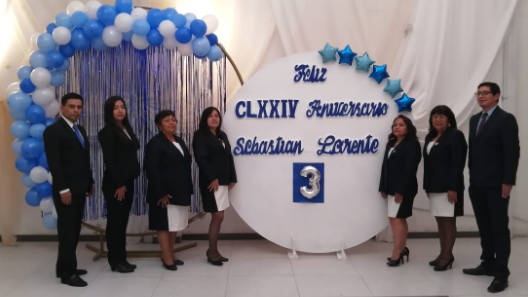 CANTIDAD DE ESTUDIANTES QUE SE ATIENDE
238
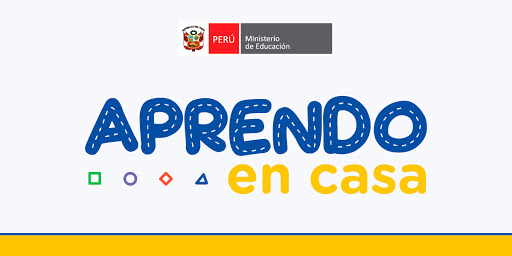 PLATAFORMAS VIRTUALES EDUCATIVOS


WHATSAPP

Correo electrónico 

G SUITE (GOOGLE MEET -DRIVE – CLASSROOM)

QUIZIZZ  (Se desenvuelve en los entornos virtuales generados por las TIC)
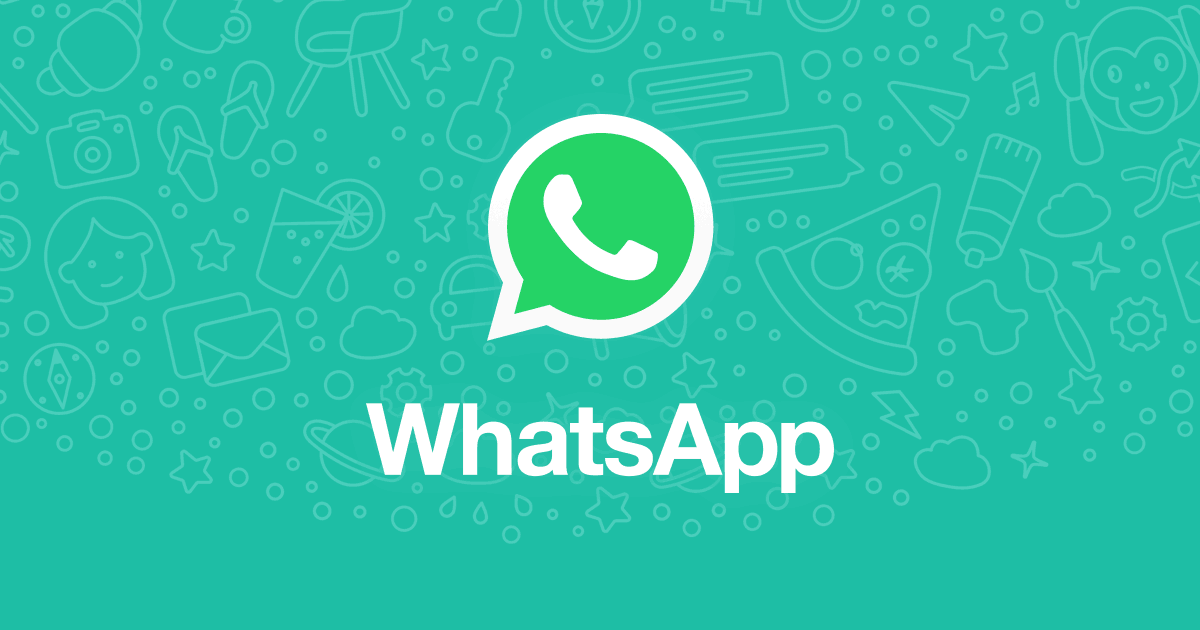 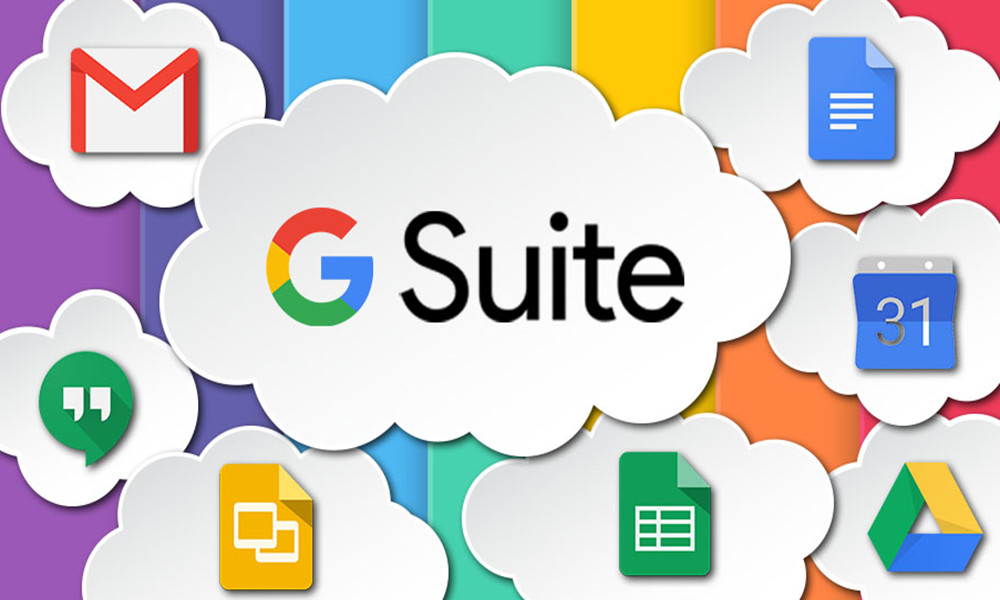 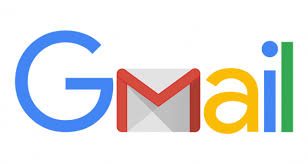 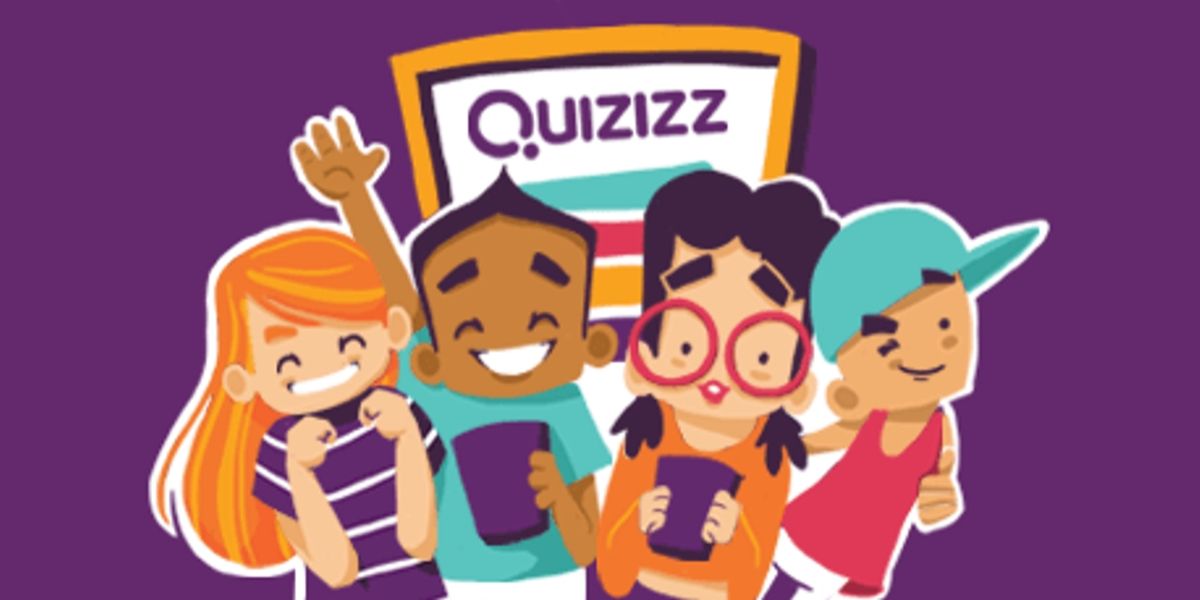 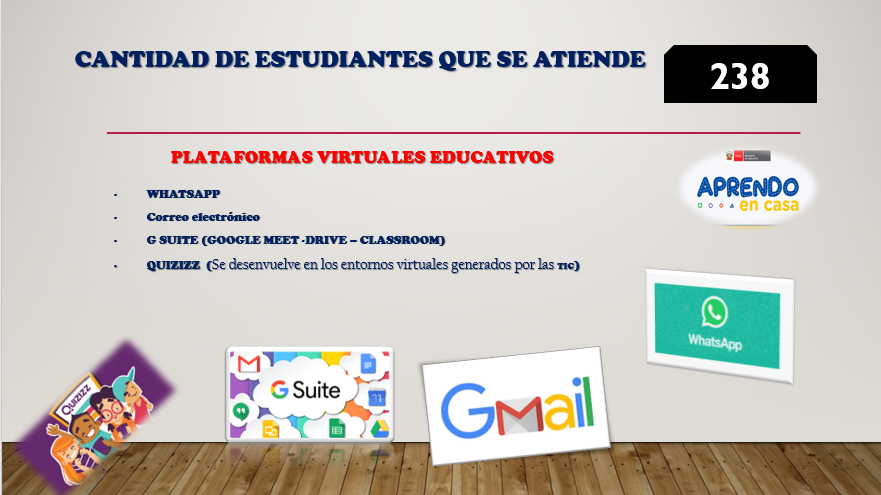 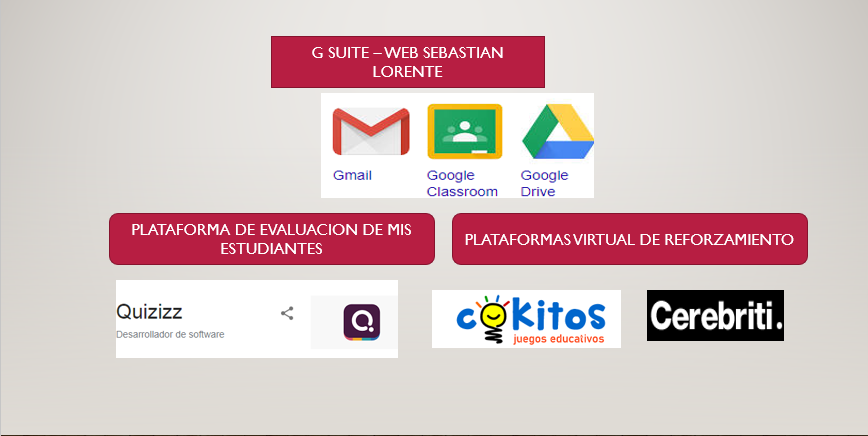 PLANIFICACIÓN
Semana 35 y 36
“Nuestros sueños como medio de expresión al bicentenario”
 
En la IE “Sebastián Lorente” los estudiantes del tercer grado tenemos la necesidad de conocer a las peruanas y los peruanos ya que estamos a puertas de celebrar el bicentenario, es decir, 200 años desde que se proclamó la independencia del Perú. Es momento de hacer una pausa para reflexionar sobre el sentido de la conmemoración de este hecho histórico y trascendente, y plantear nuestros sueños y desafíos para contribuir con el desarrollo de nuestro país de Huancayo.
 
 Para ello nos planteamos los siguientes retos: ¿Qué celebramos en el bicentenario? ¿Qué sueños y desafíos podemos plantear para el bicentenario del Perú? ¿Cómo podemos expresar nuestros sueños y anhelos a través de la música y el arte? ¿Cómo difundiremos este acontecimiento?
Para ayudarte a enfrentar el reto de esta semana, realizarás las siguientes actividades: 
Leerás un texto relacionado con la conmemoración del bicentenario de nuestra independencia; reconocerás de qué trata; indicarás para qué se ha escrito y opinarás sobre su contenido.
Describirás los principales acontecimientos ocurridos durante el proceso de la independencia del Perú y reconocerás su importancia al conmemorar el bicentenario.
Resolverás situaciones problemáticas relacionadas con equivalencias. 
Leerás una narración para conocer más sobre las tradiciones y creencias de la población, como parte de su cultura; luego, explicarás para qué fue escrito y emitirás una opinión a partir de la información que proporciona el texto. 
Desde Arte y Cultura, conocerás la letra de dos canciones patrióticas del Perú: “La Chicha”, perteneciente a la época de la independencia, y el “Himno del Bicentenario”, que acaba de ser creado con motivo de las celebraciones de este acontecimiento. Estas canciones te servirán de inspiración para crear un dibujo en un mural, en el que plasmarás tus anhelos y sueños para el Perú.
Conocerás de qué manera las cualidades de las peruanas y los peruanos les han permitido contribuir con el desarrollo del país y cómo tú, también, lo puedes hacer. 
Elaborarás una propuesta para el uso responsable de los recursos de tu comunidad en beneficio de la convivencia entre las personas. 
Emplearás estrategias en la resolución de problemas relacionados con la equivalencia entre cantidades y explicarás el proceso de resolución. 
Escribirás un texto para dar a conocer tus cualidades y deseos, y cómo quisieras ver a tu país en su bicentenario para compartirlo con tus compañeras y compañeros con ayuda de tu profesora o profesor. 
¡Al término de esta semana, expresarás tus sueños y anhelos para el país en un mural utilizando herramientas artísticas!
SITUACION
RETO
ACTIVIDADES
PRODUCTO
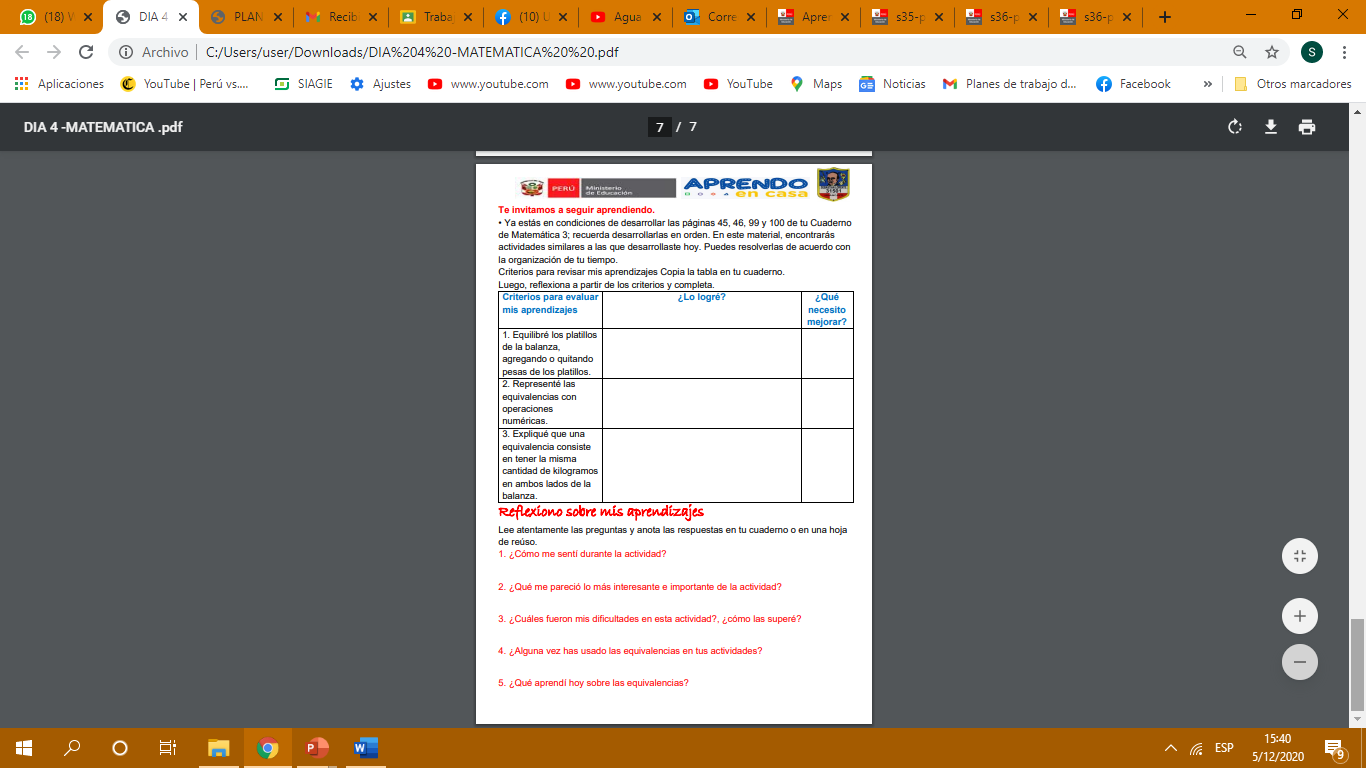 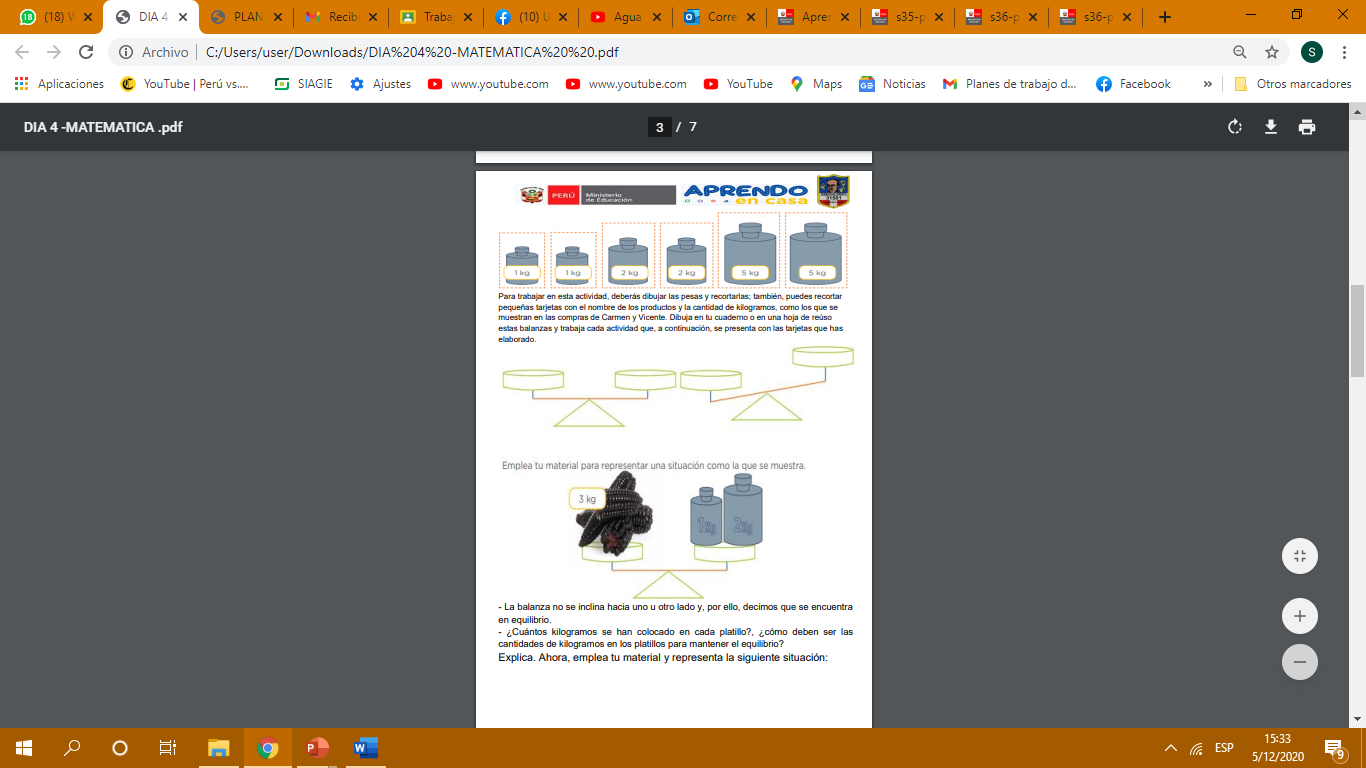 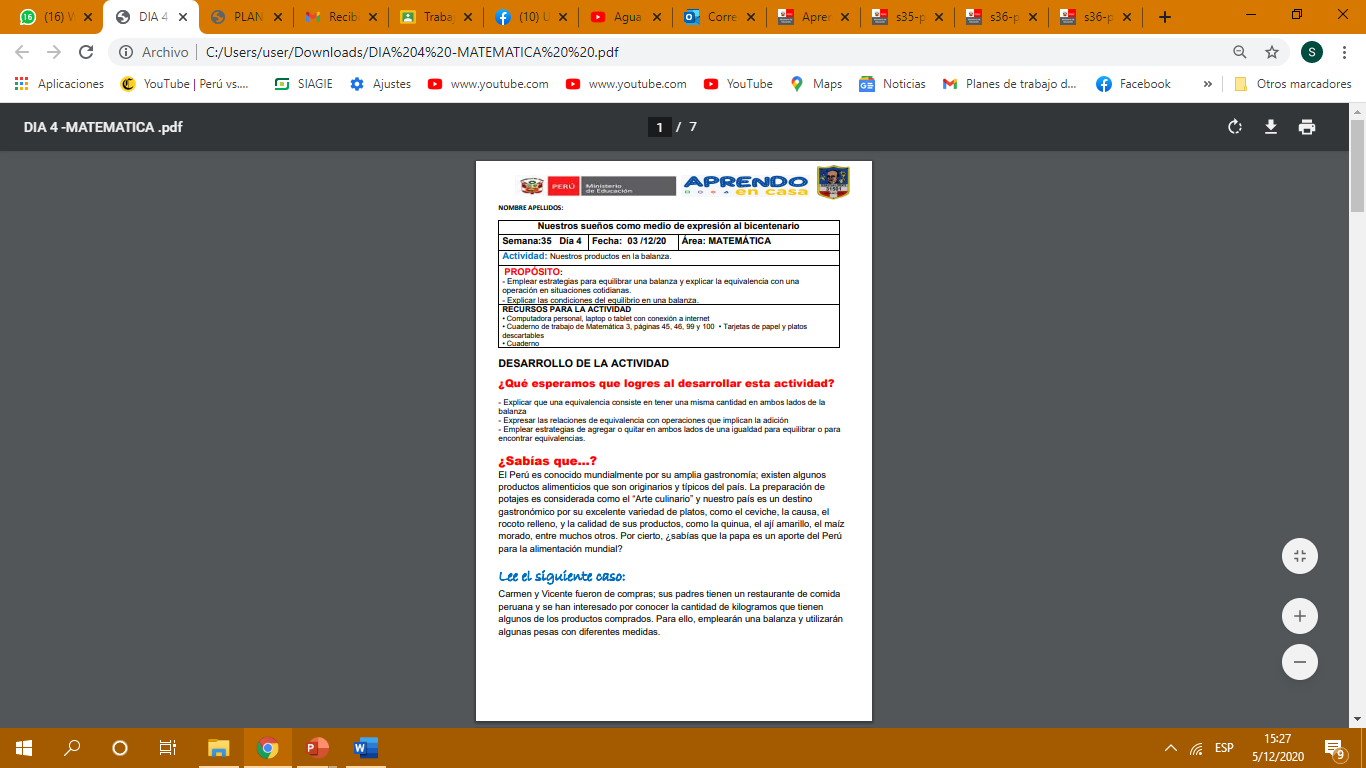 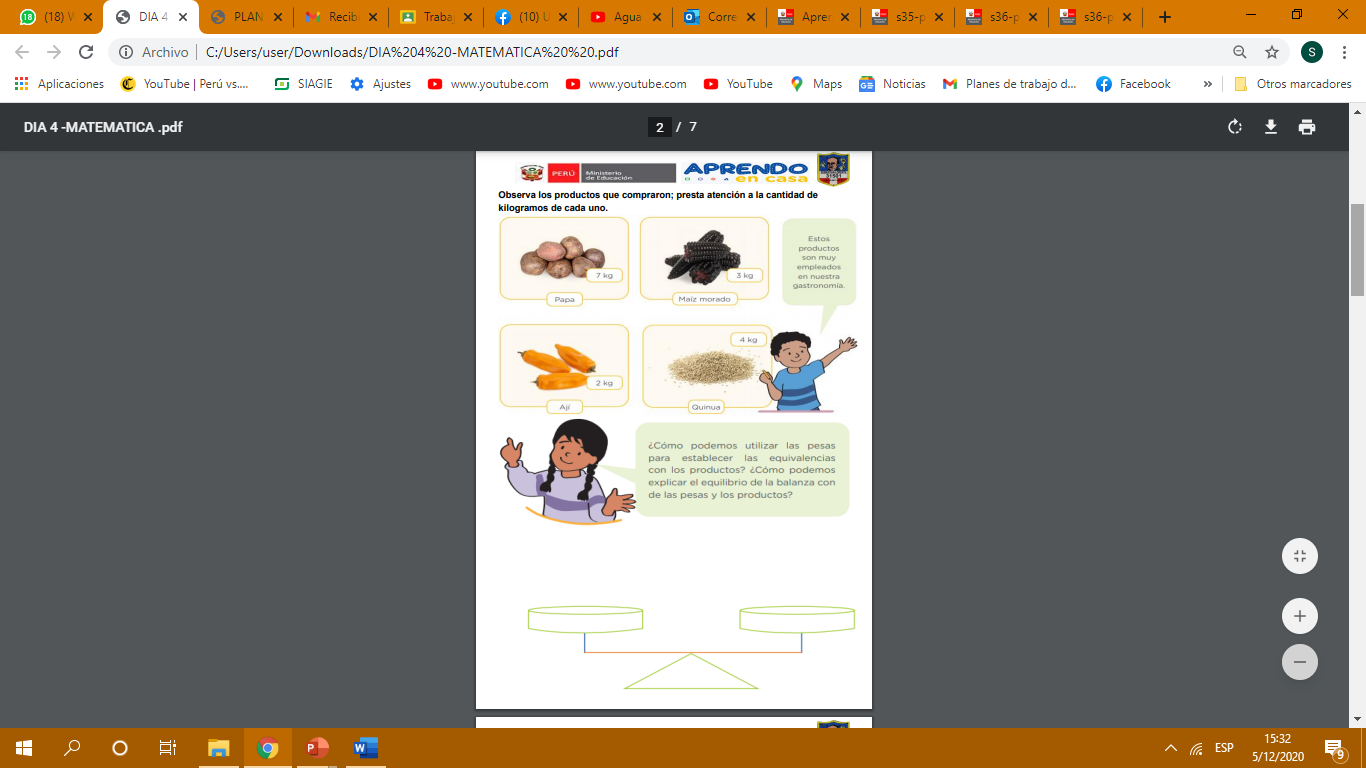 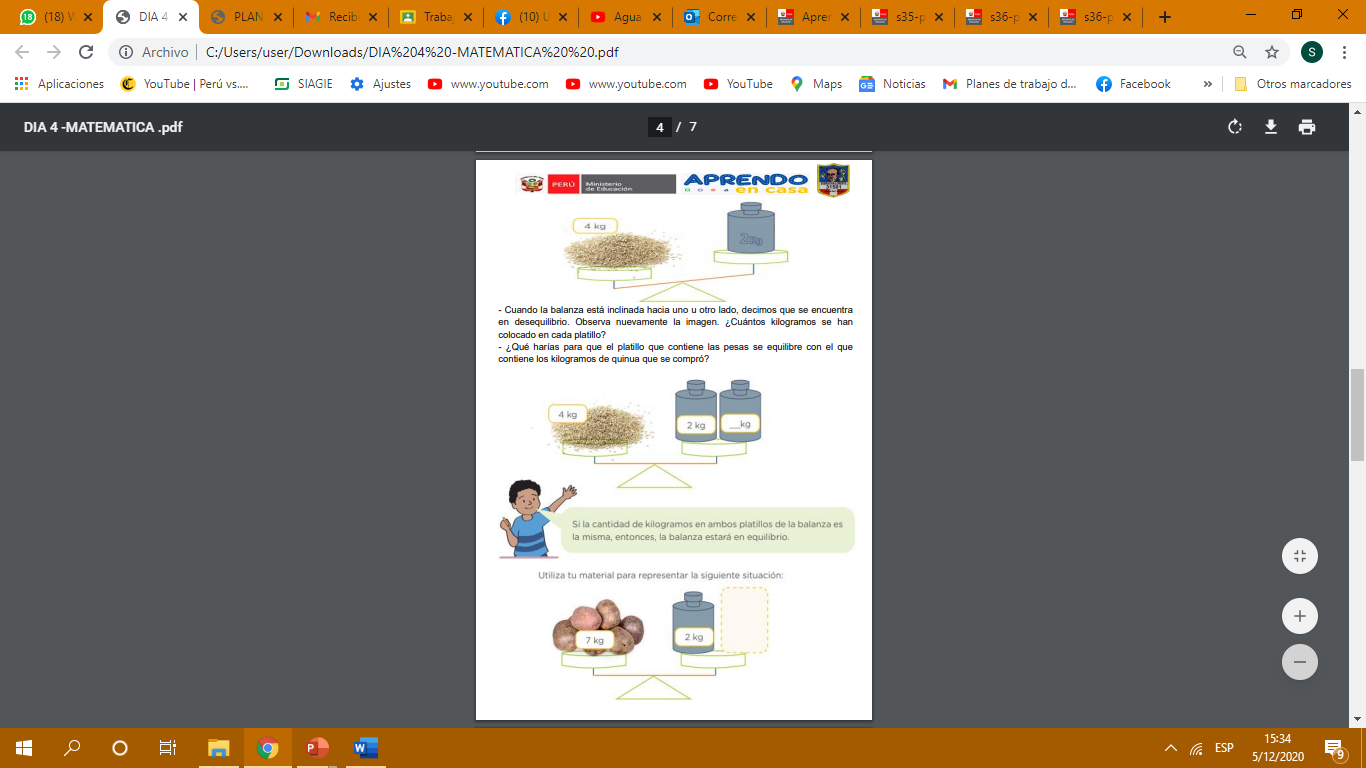 Análisis devidencia
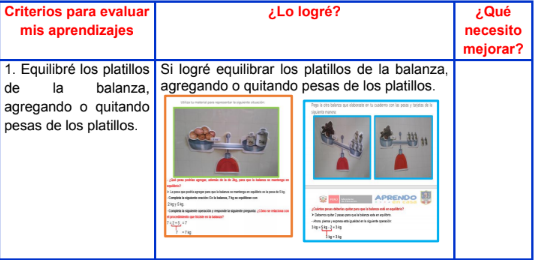 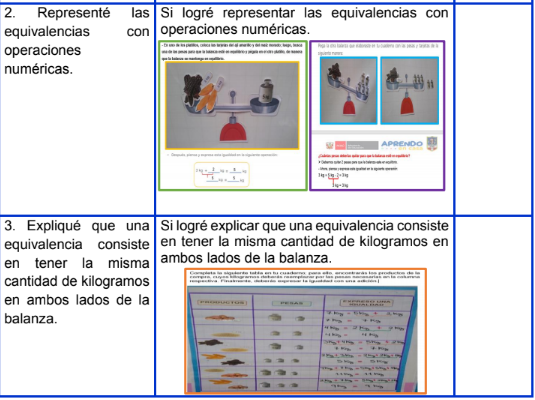 REVISIÓN DE EVIDENCIAS – S35 D4 – ÁREA: MATEMÁTICA
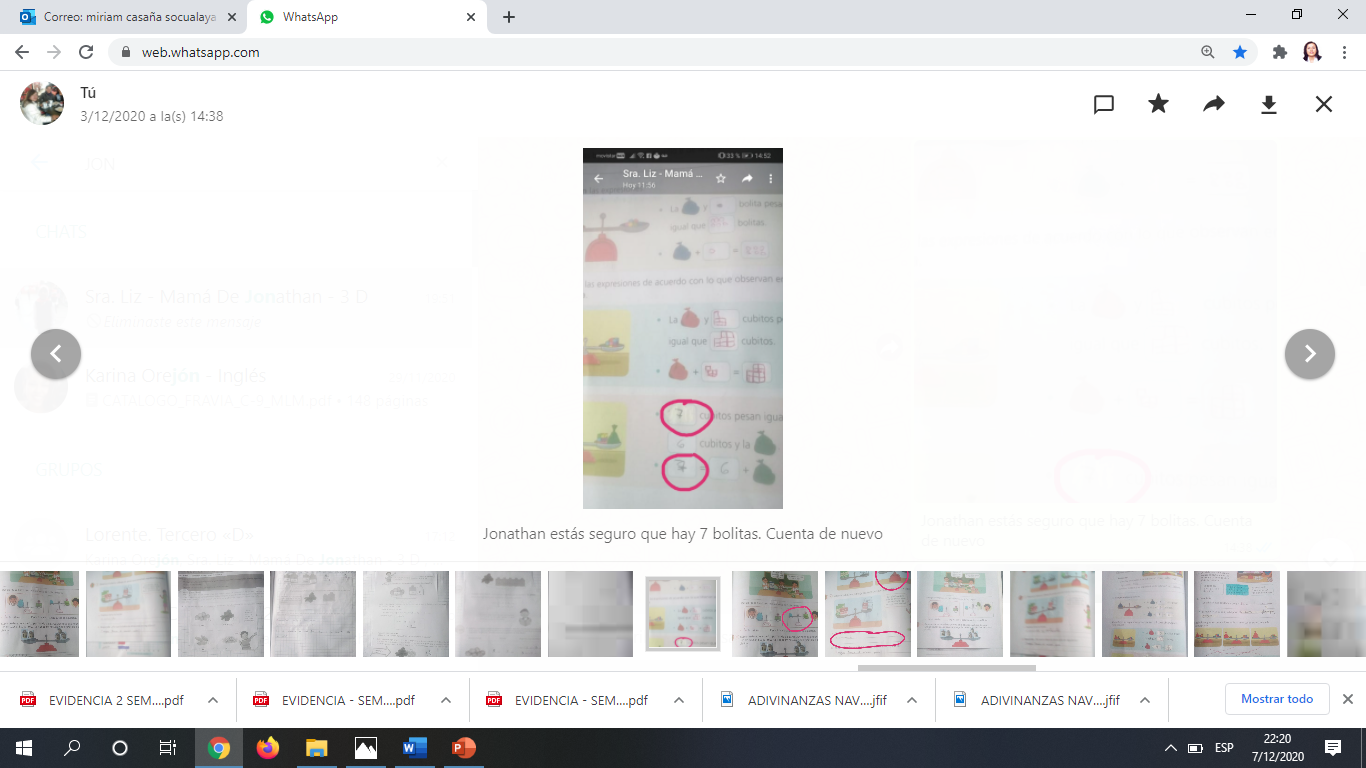 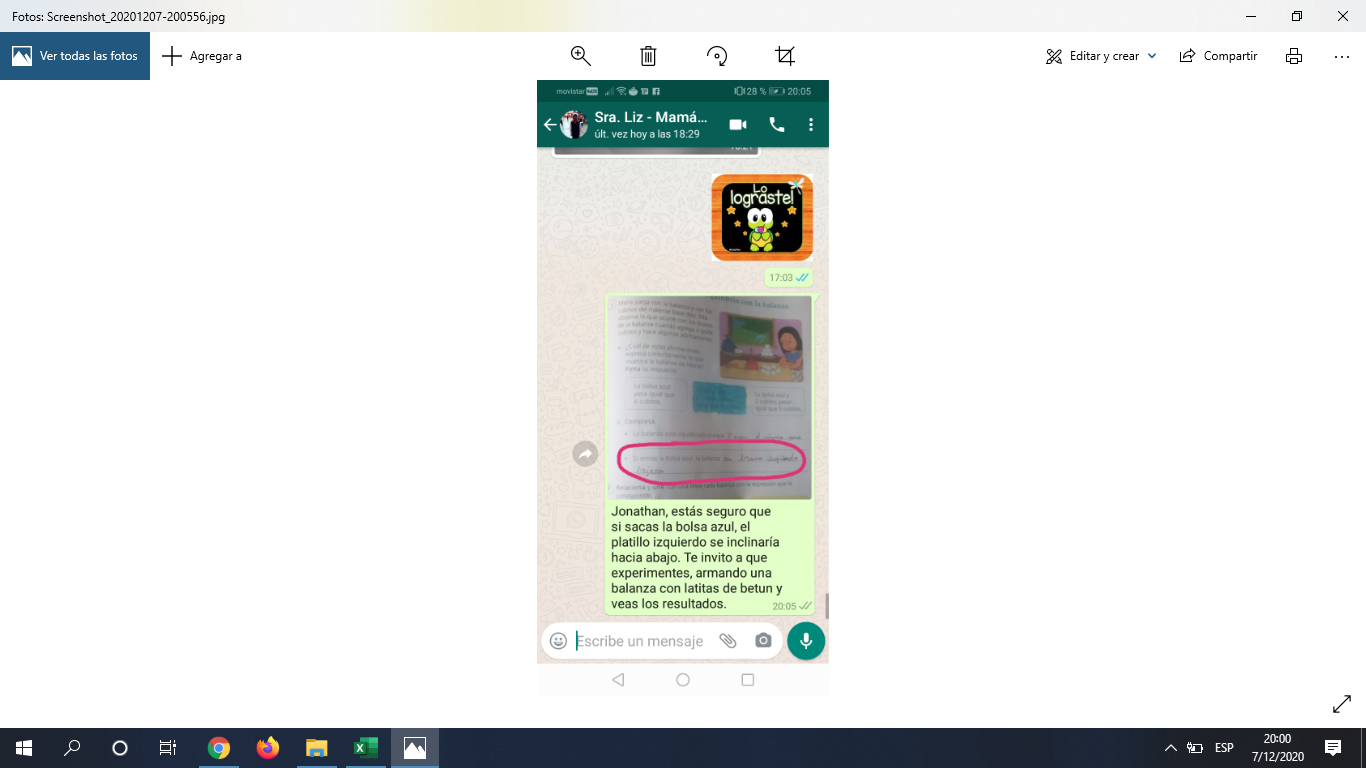 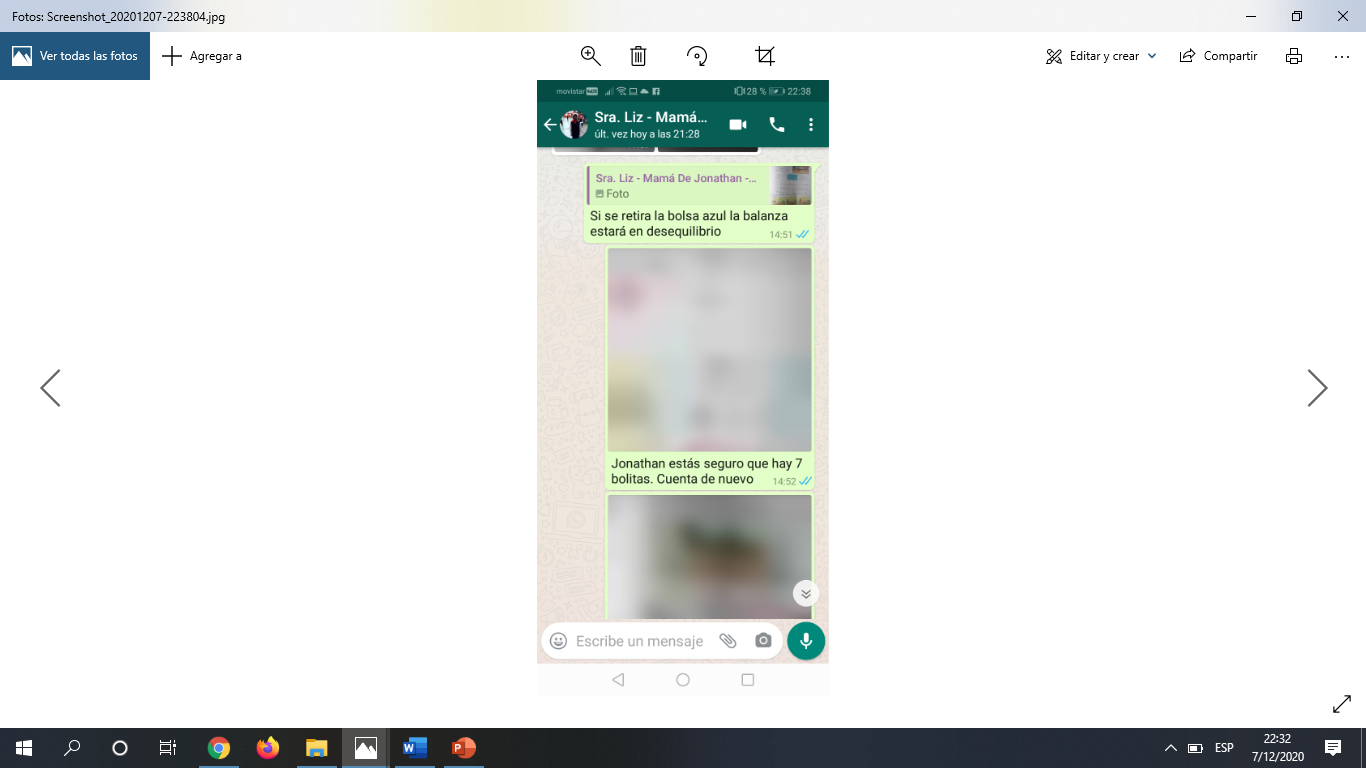 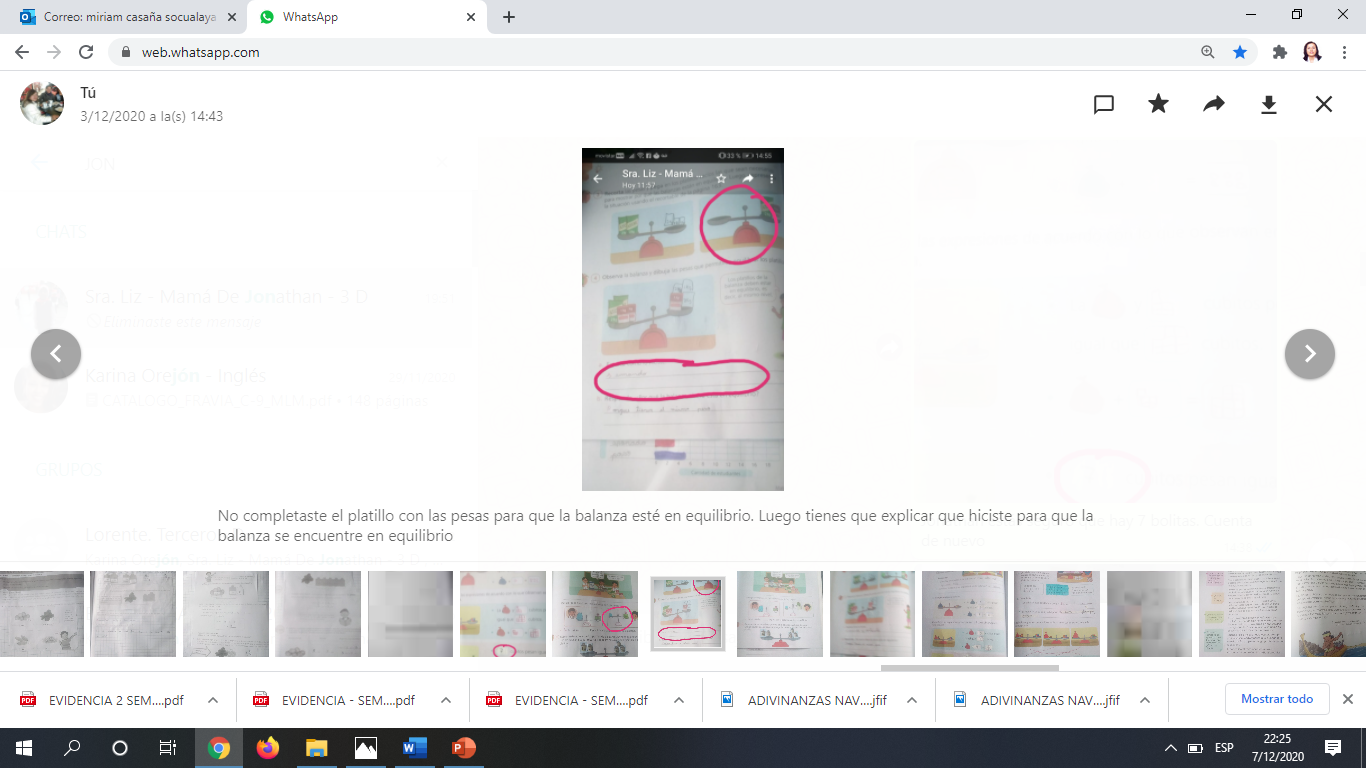 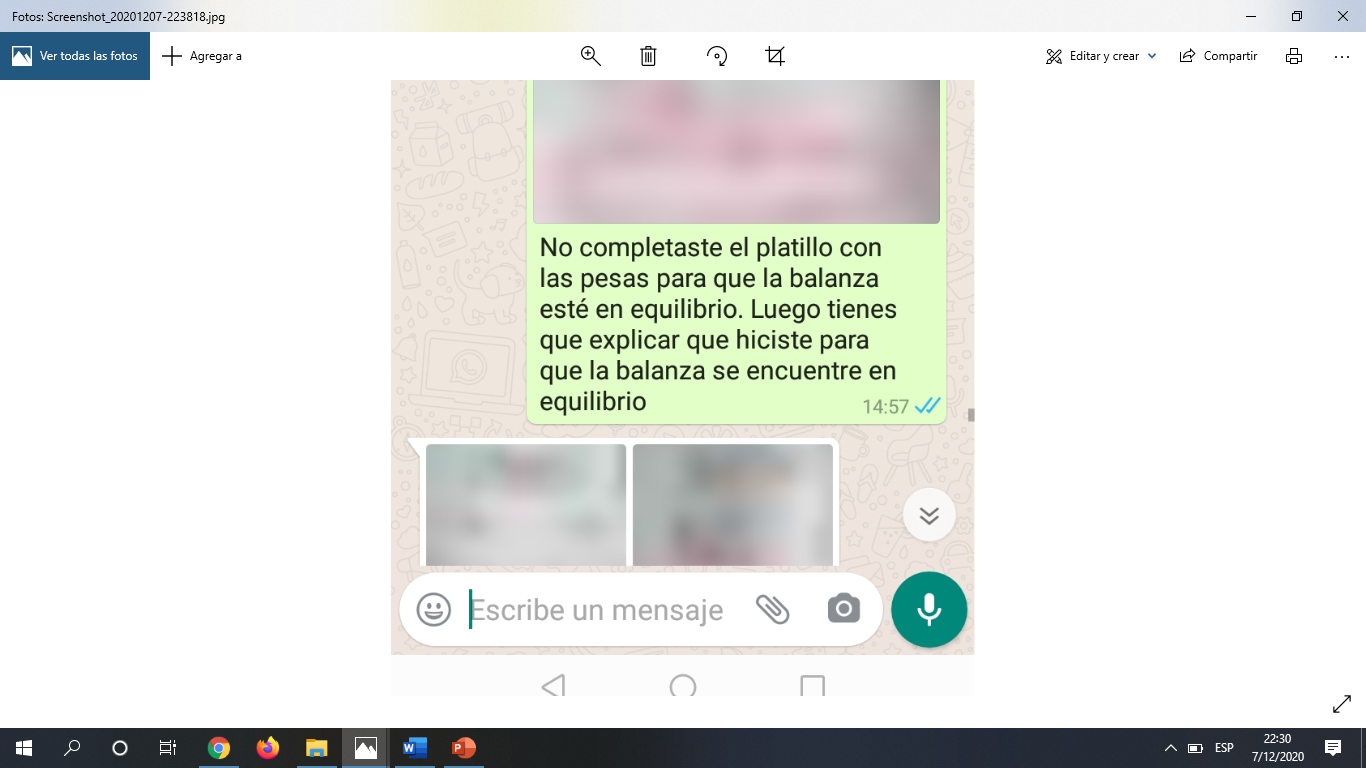 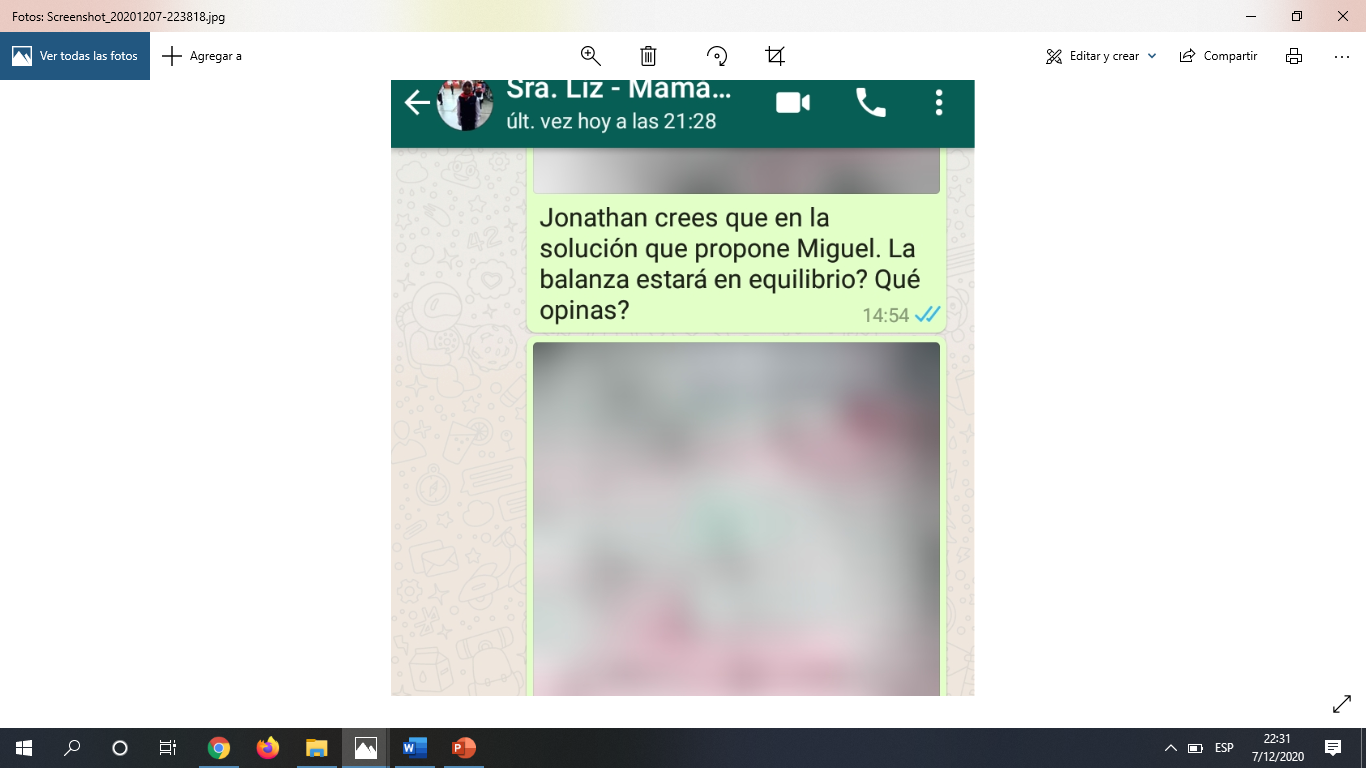 RETROALIMENTACIÓN A TRAVÉS DE VIDEO LLAMADAS
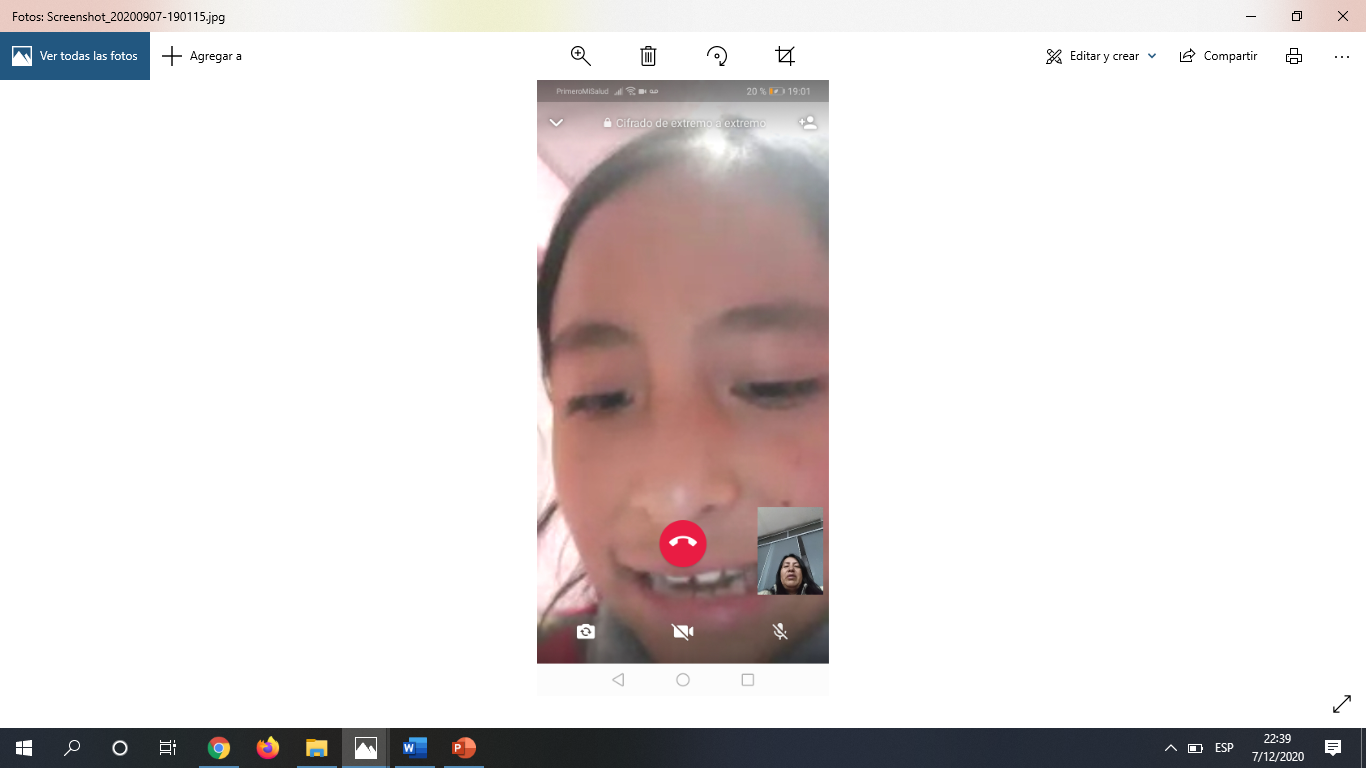 Coordinación con los padres de familia
Realizamos reuniones de coordinación o de información pedagógica con los padres de familia  mediante zoom, meet, vídeo llamadas y el WhatsApp
Las reuniones con los padres los realizamos en horarios y días previa coordinación de acuerdo a las necesidades.
Desarrollo de actitudes positivas en los estudiantes
Al iniciar las clases virtuales se saluda con amabilidad, preguntando como están, como se sienten, como esta su familia.
Se estableció acuerdos de convivencia con la participación de los estudiantes, para el desarrollo de las clases virtuales y el cumplimiento de las actividades. 
Se puso en practica sus deberes y derechos para fortalecer su autonomía y desenvolvimiento al realizar sus actividades de aprendizaje.
CONCLUSIONES
Se logro atender  al 99.2% de estudiantes en la modalidad “REMOTA APRENDO EN CASA”
A pesar de la situación que estamos viviendo los maestros del grado singuen brindando una educación de calidad comprometidos con la educación de la niñez y acordes a las exigencias de la situación que estamos viendo.
Los maestros y estudiantes se han ido empoderando en la  utilización de diversas herramientas virtuales en el desarrollo de las actividades “APRENDO EN CASA”
En la mayoría de los estudiantes se logro desarrollar su autonomía en la participación del desarrollo de las actividades “APRENDO EN CASA”
La mayoría de padres de familia se han familiarizado con las clases a distancia brindando el apoyo a sus hijos guiado por la orientación de los maestros o maestras.
G -SUITE
G Suite es una suite poderosa de herramientas online - 100% web - para mensajería y colaboración que satisfacen las necesidades fundamentales de la empresa, incrementan la productividad y reduce costos, todas estas herramientas están hospedadas en la infraestructura de alta seguridad y disponibilidad de Google, no se requiere hardware o software y solo requiere una administración mínima, con esto puedes ahorrar mucho tiempo y reducir los costos para tu negocio.
QUIZZIZ
Quizizz es una aplicación para crear preguntas personalizadas de manera lúdica y divertida, similar al Kahoot, donde el docente genera las preguntas en la web y le proporciona al alumnado la página web y el código del cuestionario para responder desde un ordenador o dispositivo móvil